Департамент корпоративных финансов и корпоративного управления
Смоленский филиалкафедра «Экономика и менеджмент»
МАГИСТЕРСКАЯ ПРОГРАММА38.04.01 КОРПОРАТИВНЫЕ ФИНАНСЫФорма обучения: заочнаяДлительность обучения: 2,5 года2019
Финансовый университет при Правительстве РОССИЙСКОЙ ФЕДЕРАЦИИМагистерская программа «КОРПОРАТИВНЫЕ ФИНАНСЫ»
Научный руководитель магистерской программы:

МИНГАЛИЕВ 
  Камиль Нарзаватович
доктор экономических наук, профессор
профессор департамента «Корпоративные финансы и корпоративное управление»
 действительный член Академии военных наук Российской Федерации
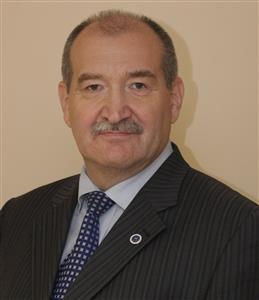 Финансовый университет при Правительстве РОССИЙСКОЙ ФЕДЕРАЦИИМагистерская программа «КОРПОРАТИВНЫЕ ФИНАНСЫ»смоленск
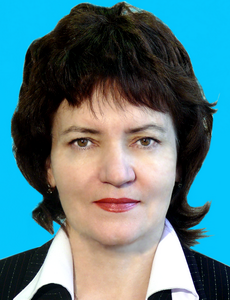 Научный руководитель магистерской программы в Смоленском филиале:

Киященко Людмила Тимофеевна

Кандидат экономических наук, доцент
Доцент кафедры «Экономика и менеджмент»
Финансовый университет при Правительстве РОССИЙСКОЙ ФЕДЕРАЦИИМагистерская программа «Корпоративные финаНСЫ»ВЕДУЩИЕ ПРЕПОДАВТЕЛИ (г. Москва)
Черникова Людмила Ивановна доктор экономических наук, профессор, заместитель руководителя департамента «Корпоративные финансы и корпоративное управление».
Гапоненко Владимир Федосович доктор экономических наук, профессор, профессор департамента «Корпоративные финансы и корпоративное управление».
Морозко Наталья Иосифовна доктор экономических наук, профессор, профессор департамента «Корпоративные финансы и корпоративное управление».
Хотинская Галина Игоревна доктор экономических наук, профессор, профессор департамента «Корпоративные финансы и корпоративное управление».
Гребеник Виктор Васильевич доктор экономических наук, доцент, профессор департамента «Корпоративные финансы и корпоративное управление».
Древинг Светлана Робертовна доктор экономических наук, доцент, профессор департамента «Корпоративные финансы и корпоративное управление».
Незамайкин Валерий Николаевич доктор экономических наук, доцент, профессор департамента «Корпоративные финансы и корпоративное управление».
Паштова Леля Германовна доктор экономических наук, доцент, профессор департамента «Корпоративные финансы и корпоративное управление».
Лахметкина Наталия Ивановна кандидат экономических наук, доцент, профессор департамента «Корпоративные финансы и корпоративное управление».
Финансовый университет при Правительстве РОССИЙСКОЙ ФЕДЕРАЦИИМагистерская программа «Корпоративные финаНСЫ» ПРОФЕССИОНАЛЬНЫЕ УЧАСТНИКИ ПРОГРАММЫ (г. СМОЛЕНСК)
Николенко Александр Васильевич - директор ГК «Транзит»
Чунихина Марина Александровна -  начальник финансово- экономического    отдела ООО «Горспецстрой»
Сенина Ирина Игоревна – заместитель директора, руководитель блока корпоративных продаж АО «Альфа Страхование»
Финансовый университет при Правительстве РОССИЙСКОЙ ФЕДЕРАЦИИМагистерская программа «Корпоративные финансы»
Программа нацелена на подготовку экономистов нового поколения, владеющих теоретическими знаниями и практическими навыками в области корпоративных финансов; приобретение глубоких знаний в области управления корпоративными финансами, овладение необходимыми навыками информационной поддержки инвестиционных и финансовых управленческих решений, финансовых измерений, технологий формализации финансовой политики компаний; способных применить свои знания в сфере государственных и корпоративных финансов, в банковской, страховой и инвестиционной деятельности.
Финансовый университет при Правительстве РОССИЙСКОЙ ФЕДЕРАЦИИМагистерская программа «Корпоративные финансы»Конкурентные преимущества программы
Магистерская программа «Корпоративные финансы» является образовательной программой, реализуемой профессорско-преподавательским составом, обладающими высоким научным потенциалом и методическим мастерством, имеющими многолетний опыт подготовки студентов к профессиональной деятельности в области управления финансами коммерческих организаций, проведения научных исследований, экспертной деятельности в данной сфере. В реализации программы также принимают активное участие представители бизнес-структур. Преподаваемые дисциплины востребованы в практической деятельности выпускников т.к. магистерская программа нацелена на тесную связь дисциплин курса с реальным бизнесом. Программа готовит выпускников к успешной деятельности на наиболее востребованных направлениях организации финансов компаний и корпораций в реальном бизнесе.
Финансовый университет при Правительстве РОССИЙСКОЙ ФЕДЕРАЦИИМагистерская программа «Корпоративные финансы» Москва
Работодатели и партнеры
Счетная палата Российской Федерации
Управление финансов, бухгалтерского учета и отчетности Федерального агентства воздушного транспорта
Акционерная аудиторская фирма «Аудитинформ»
ОАО Банк ВТБ
ЗАО ВТБ 24
Некоммерческое партнерство «Издательский дом «Время»
Федеральное государственное казенное военное образовательное учреждение «Военный университет»
Федеральное государственное образовательное бюджетное учреждение «Московский авиационный институт»
Финансовый университет при Правительстве РОССИЙСКОЙ ФЕДЕРАЦИИМагистерская программа «Корпоративные финансы» СМОЛЕНСК
Работодатели и партнеры
Департамент инвестиционного развития Смоленской области
Управление Федерального казначейства по Смоленской области
Смоленская торгово-промышленная палата
ПАО Сбербанк
ПАО ВТБ-24
АО Россельхозбанк
ФГУП «СПО «Аналитприбор»
ОАО «Дорогобуж»
ООО «Смоленский электротехнический завод
АО Ледванс
ОАО «ПО «Кристалл»
Ассоциация предпринимателей «Смоленский бизнес-клуб»
ООО «Диалог-Центр» и др.
Финансовый университет при Правительстве РОССИЙСКОЙ ФЕДЕРАЦИИМагистерская программа «Корпоративные финансы» СМОЛЕНСК
Обязательный модуль
Дисциплины по выбору
Экономика развития
Финансовые и денежно-кредитные методы регулирования экономики
Корпоративные финансы (продвинутый курс)
Маркетинговые исследования на финансовом рынке
Эконометрические исследования
Финансовая стратегия и финансовая политика компании
Финансы организаций в инновационной экономике
Моделирование финансовой устойчивости компании
Моделирование стоимости компании
Стратегический финансовый менеджмент
Финансовое планирование и прогнозирование
Институциональная экономика
Деловой иностранный язык
Финансовые риски корпоративного инвестирования
Анализ устойчивого развития экономического субъекта
Формирование отраслевых рынков
Стратегический управленческий учет и анализ
Корпоративный финансовый контроль
Дивидендная политика организации
Современная портфельная теория в системе управления корпоративными финансами
Интегрированная отчетность
Управление денежными потоками
Финансовый университет при Правительстве РОССИЙСКОЙ ФЕДЕРАЦИИМагистерская программа «Корпоративные финансы» СМОЛЕНСК
Магистерская программа предусматривает интерактивные виды занятий: 
Работа с кейсами
Деловые игры
Дискуссии
Круглые столы
Компьютерные тренажеры и практикумы
и др.
Наши контакты
Адрес:
214018, г. Смоленск, пр-т Гагарина, д. 22 
Телефон: 8 (4812) 35 - 88 - 99
E-mail: smolensk@fa.ru
Официальный сайт: http://www.fa.ru/fil/smolensk/Pages/Home.aspx
Приемная комиссия:
График работы: Понедельник-четверг: 10:00 – 17:00
				Пятница: 10:00 – 16:45
				Суббота, воскресенье: выходной
Телефон: 8 (4812) 35 - 88 – 99
		    8 (4812) 35 - 89 – 33
		    8 (4812) 55 - 27 - 77
E-mail: priem.smolensk@gmail,com